Hemodialysis and Peritoneal Dialysis
Objectives
Understand functioning of peritoneal dialysis and haemodialysis
List and understand infection-associated risks for PD and HD from specific organisms/specific procedures
Understand and be able to design infection prevention and control measures for PD and HD patients
August 16, 2013
2
Time involved
50 minutes
August 16, 2013
3
Key points
Dialysis patients are at high risk of infection 
Due to underlying illness and other environmental and procedural factors
A comprehensive infection prevention and control program for dialysis settings reduces infection risk for patients and staff
The patient plays an important part in prevention and requires education
August 16, 2013
4
Background
Healthy kidneys clean blood and remove bodily fluids by producing urine
Patients who require dialysis have an increased risk of infection due to:
Prolonged vascular access or methods used for dialysis
Immunosuppression from end stage renal disease
Co-morbid conditions such as diabetes
August 16, 2013
5
[Speaker Notes: Dialysis is a lifeline for patients with end stage renal disease (ESRD) or acute renal failure and/or awaiting kidney transplant. In patients without functioning kidneys dialysis can remove metabolic toxins from the blood and fluids from the body. It involves diffusion of solutes across a semipermeable membrane.]
Peritoneal dialysis (PD)
Instillation of dialysis fluids into the peritoneal space via a surgically-inserted catheter
Most catheters are silicone
Fluid is removed to take out toxins
Most common types include:
Chronic ambulatory 
Continuous cyclical 
Chronic intermittent
August 16, 2013
6
[Speaker Notes: There are two types of dialysis: peritoneal dialysis and haemodialysis. Peritoneal dialysis may be the better option if a person can't tolerate the rapid changes of fluid balance associated with hemodialysis. During peritoneal dialysis, blood vessels in the abdominal lining (peritoneum) fill in for the kidneys, with the help of a fluid (dialysate) that flows into and out of the peritoneal space.]
Peritoneal Dialysis
August 16, 2013
7
[Speaker Notes: The process uses the patient's peritoneum in the abdomen as a membrane across which fluids and dissolved substances (electrolytes, urea, glucose, albumin and other small molecules) are exchanged from the blood. Fluid is introduced through a permanent tube in the abdomen and flushed out either every night while the patient sleeps (automatic peritoneal dialysis) or via regular exchanges throughout the day (continuous ambulatory peritoneal dialysis). 

The fluid used for dialysis uses glucose as a primary osmotic agent, but this may lead to peritonitis, the decline of kidney and peritoneal membrane function and other negative health outcomes. The acidity, high concentration and presence of lactate and products of the degradation of glucose in the solution (particularly the latter) may contribute to these health issues.]
Potential Adverse Events
Peritonitis
Due to contamination at time of exchange or infection of the exit site
Loss of access site
Due to infection and fibrosis
Death
If sepsis develops
August 16, 2013
8
[Speaker Notes: Infections. The most common problem for people receiving peritoneal dialysis is peritonitis, an infection of the lining of the abdominal cavity (peritoneum). An infection can also develop at the site where the tube (catheter) is inserted to carry the cleansing fluid into and out of the abdomen. PD is less efficient at removing wastes from the body than hemodialysis, and the presence of the tube presents a risk of peritonitis due to the potential to introduce bacteria to the abdomen.

A contributing factor for infection in PD is failure to use aseptic techniques during procedure, so patients should be precisely educated about how to perform PD at home. Recurrent peritonitis can lead to complications such as peritoneal fibrosis and PD can not be performed any longer.]
Haemodialysis (HD)
Dialysis machine and a dialyser clean the blood
Blood and dialysis fluids do not mix
Can take up to 3-6 hours 
Usually 3 times per week
Either inpatient or outpatient by trained staff
August 16, 2013
9
Haemodialysis
August 16, 2013
10
[Speaker Notes: Blood passes over a semi-permeable membrane which allows some molecules to pass through. The patient’s blood enters the machine from an access point: A fistula, vascular graft, or a temporary central line. Fluid removal is achieved by altering the hydrostatic pressure of the dialysate compartment, causing free water and some dissolved solutes to move across the membrane along a created pressure gradient.

An extensive water purification system is absolutely critical for haemodialysis. Since dialysis patients are exposed to vast quantities of water, which is mixed with dialysate concentrate to form the dialysate, even trace mineral contaminants or bacterial endotoxins can filter into the patient's blood.]
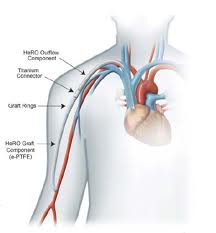 Definitions - 1
Central catheter:
Highest risk of infection
For short term access use for HD
Standard catheter care procedures must be followed 
Fistula:
Lowest risk of infection
A surgically-created connection between an artery and vein (usually in the arm)
Accessed via for needle for HD.
August 16, 2013
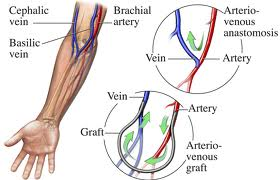 11
[Speaker Notes: Central venous catheters allow large flows of blood to be withdrawn from one lumen, to enter the dialysis circuit, and to be returned via the other lumen. However, blood flow is almost always less than that of a well functioning fistula or graft.

Non-tunneled catheter access is for short-term access (up to about 10 days, but often for one dialysis session only), and the catheter emerges from the skin at the site of entry into the vein. Tunneled catheter access involves a longer catheter, which is tunneled under the skin from the point of insertion in the vein to an exit site some distance away. It is usually placed in the internal jugular vein in the neck and the exit site is usually on the chest wall. The tunnel acts as a barrier to invading microbes, and as such, tunneled catheters are designed for short- to medium-term access (weeks to months only), because infection is still a frequent problem.

AV (arteriovenous) fistulas are a preferred access method. To create a fistula, a surgeon joins an artery and a vein together through anastomosis. Since this bypasses the capillaries, blood flows rapidly through the fistula. During treatment, two needles are inserted into the fistula, one to draw blood and one to return it. The advantages of the AV fistula use are lower infection rates, because no foreign material is involved in their formation, higher blood flow rates (which translates to more effective dialysis), and a lower incidence of thrombosis.]
Definitions - 2
Vascular graft:
Intermediate risk of infection
A surgically placed artificial tube  between a vein and artery (usually in the arm).
Accessed via needle for HD
Dialysate:
A balanced electrolyte solution on one side of the semi-permeable membrane to exchange solutes with blood during HD
Dialysis water:
Purified water that is used to:
 mix dialysate 
 to disinfect, rinse, or reprocess the dialyser
August 16, 2013
12
[Speaker Notes: AV (arteriovenous) grafts are much like fistulas in most respects, except that an artificial vessel is used to join the artery and vein. The graft usually is made of a synthetic material, but sometimes chemically treated, sterilized veins from animals are used. Grafts are inserted when the patient's native vasculature does not permit a fistula. They mature faster than fistulas, and may be ready for use several weeks after formation (some newer grafts may be used even sooner). However, AV grafts are at high risk to develop narrowing, especially in the vein just downstream from where the graft has been sewn to the vein. Narrowing often leads to thrombosis (clotting). As foreign material, they are at greater risk for becoming infected. 

Water used in haemodialysis is carefully purified before use. Initially it is filtered and temperature-adjusted and its pH is corrected by adding an acid or base. Then it is softened. Next the water is run through a tank containing activated charcoal to adsorb organic contaminants. Primary purification is then done by forcing water through a membrane with very tiny pores, a reverse osmosis membrane. This lets the water pass, but holds back even very small solutes such as electrolytes. Final removal of leftover electrolytes is done by passing the water through a tank with ion-exchange resins, which remove any leftover anions or cations and replace them with hydroxyl and hydrogen molecules, respectively, leaving ultrapure water.

Once purified water is mixed with dialysate concentrate, its conductivity increases, since water that contains charged ions conducts electricity. During dialysis, the conductivity of dialysis solution is continuously monitored to ensure that the water and dialysate concentrate are being mixed in the proper proportions.]
Definitions - 3
Dialyser: 
Part of the HD machine 
Two sections separated by a membrane
Patient’s blood flows through one side and dialysate flows through the other
August 16, 2013
13
[Speaker Notes: The dialyser is the piece of equipment that actually filters the blood. Almost all dialysers in use today are of the hollow-fibre variety. A cylindrical bundle of hollow fibres, whose walls are composed of semi-permeable membrane, is anchored at each end into potting compound (a sort of glue). This assembly is then put into a clear plastic cylindrical shell with four openings. One opening or blood port at each end of the cylinder communicates with each end of the bundle of hollow fibres. This forms the "blood compartment" of the dialyser. Two other ports are cut into the side of the cylinder. These communicate with the space around the hollow fibres, the "dialysate compartment." Blood is pumped via the blood ports through this bundle of very thin capillary-like tubes, and the dialysate is pumped through the space surrounding the fibres. Pressure gradients are applied when necessary to move fluid from the blood to the dialysate compartment.]
Definitions - 4
Hepatitis B virus
HBsAg 
Hepatitis B surface antigen
All HBsAg patients are infectious and may transmit Hepatitis B
HBeAg
Hepatitis B „e” antigen is a part of the virus that enters the blood in patients with active infections
Such patients are highly infectious
Hepatitis C virus (HCV)
August 16, 2013
14
[Speaker Notes: Hepatitis B is caused by infection with the Hepatitis B virus (HBV). HBV is found in highest concentrations in blood and in lower concentrations in other body fluids (e.g., semen, vaginal secretions, and wound exudates). HBV is transmitted through activities that involve percutaneous (i.e., puncture through the skin) or mucosal contact with infectious blood or body fluids. Hemodialysis patients are at risk for HBV infection. 

Hepatitis B surface antigen (HBsAg): A protein on the surface of HBV; it can be detected in high levels in serum during acute or chronic HBV infection. The presence of HBsAg indicates that the person is infectious. The body normally produces antibodies to HBsAg as part of the normal immune response to infection. HBsAg is the antigen used to make Hepatitis B vaccine. 

Hepatitis B e antigen (HBeAg): A secreted product of the nucleocapsid gene of HBV that is found in serum during acute and chronic Hepatitis B. Its presence indicates that the virus is replicating and the infected person has high levels of HBV. 

Hepatitis C is usually spread when blood from a person infected with the Hepatitis C virus enters the body of someone who is not infected.]
Definitions - 5
Endotoxin concentration:
Measured in endotoxin units per millilitre (EU/ml)

Total viable microbial load:
Expressed  as colony forming units per ml (CFU/ml)
August 16, 2013
15
[Speaker Notes: Endotoxin - a toxin kept "within" the bacterial cell and released only after destruction of the bacterial cell wall; used synonymously with the term lipopolysaccharide, which is a major constituent of the outer cell membrane of Gram-negative bacteria. 

Total Viable Count gives a quantitative idea about the presence of microorganisms in a sample. 

Dialysis water should contain no more than 200 CFU/ml viable bacteria, and no more than 2 EU/ml endotoxin. But, if the total viable count is 50 CFU/ml, or endotoxin  1 EU/ml, corrective measures should be taken.]
Potential Adverse Events
Bacteraemia
Sepsis
Loss of vascular access
August 16, 2013
16
[Speaker Notes: It is of utmost importance to use aseptic techniques when performing HD. Besides bacteraemia and sepsis, endocarditis is also important and severe infectious complication in HD patients, especially caused by Staphylococcus aureus sensitive to antibiotics as well as  MRSA.]
Modes of transmission of infection
Transmission can take place through contact with:
Blood or body fluids
Contaminated equipment or surfaces
Infected\colonised patients

Staff may inadvertently spread infections from patient to patient
Via direct or indirect contact with contaminated surfaces or equipment or colonised\infected patients
August 16, 2013
17
[Speaker Notes: Staff failure to perform hand hygiene, use standard precautions or, when required, transmission-based precautions, places patients at risk of infection.]
Diagnosing infections - 1
Signs and symptoms
Systemic infection
Fever, elevated white blood count (WBC), chills or rigors and\or positive blood cultures
Peritonitis
Abdominal pain, fever, elevated WBC, chills or rigors, cloudy effluent
Culture specimens of exit site drainage and peritoneal fluid
August 16, 2013
18
[Speaker Notes: Patients who undergo dialysis treatment have an increased risk for getting a healthcare-associated infection. Haemodialysis patients are at a high risk for infection because the process of haemodialysis requires frequent use of catheters or insertion of needles to access the bloodstream. Also, haemodialysis patients have weakened immune systems, which increase their risk for infection, and they require frequent hospitalisations and surgery where they might acquire an infection.

Peritonitis in PD is often with subacute presentation and cloudy effluent is the very first sign of the PD peritonitis, even before the development of systemic signs. In that case, only WBC in peritoneal fluid could be elevated.]
Diagnosing infections - 2
Access site infections
Redness or exudate at access site (vascular graft or PD catheter), nausea, vomiting, fatigue, and cloudy effluent in PD 
Exudate should be cultured
August 16, 2013
19
Infection Associated Risks - 1
Hepatitis B 
Transmitted through percutaneous or permucosal exposure to blood of infected patients
HBsAg positive or HBeAg positive
Blood or body fluids from positive patients can contaminate the environment 
Even when not visibly soiled
Hepatitis B virus can remain viable at room temperature for at least 7 days
August 16, 2013
20
[Speaker Notes: During dialysis, infections like Hepatitis B and C and bloodstream infections are spread from patient to patient most commonly by the hands of healthcare workers. HBsAg positive individuals may have a very high load of circulating virus, and the virus can survive on environmental surfaces for greater than 1 week in dried blood. Infectious HBV virions have also been
demonstrated on environmental surfaces in the dialysis facility in the absence of visible blood.]
Infection Associated Risks - 2
Hepatitis B (continued)
HBV has been detected on:
 clamps and scissors used in HD 
 external surfaces and parts of dialysis machines
Can be transmitted on gloves or unwashed hands of staff
Vaccine for patients and for staff is essential component of infection prevention and control 
Although low incidence of HBV in many HD populations, outbreaks do occur
August 16, 2013
21
[Speaker Notes: Outbreaks usually occur because of failure to use recommended IP&C measures]
Infection Associated Risks - 3
Hepatitis C 
Transmitted primarily by percutaneous exposure to infected blood
Factors increasing likelihood of HCV infection 
History of blood transfusions
Volume of blood transfused
Years on HD
Inadequate IP&C practices
August 16, 2013
22
[Speaker Notes: Patients on haemodialysis have a higher prevalence of hepatitis C (HCV) infection compared with the general population. Several factors have been associated with an increased risk of HCV infection in HD patients, including number of blood transfusions, duration of haemodialysis, previous transplantation, intravenous drug abuse, male gender, and in-centre haemodialysis.]
Infection Associated Risks - 4
Outbreaks of HCV are associated with:
Receiving HD treatment immediately after an HCV infected patient
Inadequately disinfected shared equipment and supplies including:
Common medication carts	
Shared multi-dose vials
Contaminated HD machines and related equipment
Blood spills which were not cleaned
August 16, 2013
23
[Speaker Notes: Breakdown in standard infection prevention and control practices, physical proximity to an infected patient, and sharing of dialysis machines are possible causes. Strict adherence to standard precautions and careful attention to hygiene are recommended to reduce the transmission of HCV in dialysis units.]
Infection Associated Risks - 5
Acquired Immune Deficiency Syndrome 
Human immunodeficiency virus is transmitted via blood or blood-containing body fluids
Transmission has resulted from inadequate disinfection of equipment 
e.g., access needles
August 16, 2013
24
[Speaker Notes: HIV is transmitted when infected body fluid, such as blood, comes into contact with a mucous membrane or the bloodstream of another person. Because HIV is passed from one person to another through contact with an infected person’s blood, there is a very, very small chance that somebody could catch HIV through haemodialysis. There have been very few reports of HIV transmission in dialysis centres and these have resulted from inadequate disinfection of equipment, such as access needles.]
Infection Associated Risks - 6
Bacterial diseases
Increased risk of infection and colonisation with multi-drug resistant bacteria
methicillin-resistant Staphylococcus aureus (MRSA) and vancomycin-resistant enterococci (VRE)
A result of 
Frequent health care facility contact
Frequent use of antibiotics
Use of invasive devices
August 16, 2013
25
[Speaker Notes: Dialysis patients have weakened immune systems, which increase their risk for infection, and they require frequent hospitalisations and surgery where they might acquire an infection.

VRE infection or colonisation has increased in some HD units, most probably because of high usage of vancomycin in dialysis patients that contributes to resistance. The treatment options in VRE infections are reduced.]
Infection Associated Risks - 7
MRSA
Outbreaks of MRSA have occurred in dialysis units
Vancomycin resistant S. aureus (VRSA) reported among HD patients
Other MDRO
Pseudomonas aeruginosa, Stenotrophomonas maltophilia and Acinetobacter spp.
Some are resistant to all current antibiotics
August 16, 2013
26
[Speaker Notes: Dialysis unit is one of the units where admission screening for MRSA would be important, as MRSA colonized patient can serve as a source of an outbreak. MRSA endocarditis is important because of limited treatment options, especially in developing countries. 

MDRO - multidrug-resistant organism.]
Infection Associated Risks - 8
Mycobacteria
Mycobacterial infections have occurred from contaminated water used for dialysis
Patients with ESRD are at high risk for progression from latent tuberculosis (TB) to active TB disease.
Frequent hospitalisation of  dialysis patients increases risk of transmission of TB to other patients or staff
August 16, 2013
27
[Speaker Notes: Mycobacteria from water are non-tuberculous mycobacteria, but they can be highly virulent for dialysis patients because of severe underlying diseases that compromise the immune system of patients. Infection of haemodialysis patients with nontuberculous mycobacteria has been associated with water used in reprocessing haemodialysers. 

There are a high prevalence and wide geographic distribution of nontuberculous mycobacteria in water supplies in dialysis centres. The potential health hazards of microbial contaminants in water associated with dialysis procedures are correlated with a variety of factors: the presence of high levels of bacteria and/or bacterial endotoxin in water used to prepare dialysis fluids, rinse dialysers, and prepare disinfectant storage solutions; the efficacy of various components of water treatment systems in reducing or amplifying levels of contaminants; and the adequacy
of disinfection procedures in preventing colonization of these components.]
Infection Associated Risks - 9
Fungi
Dialysis patients are susceptible to fungal infections 
such as Aspergillus spp.
Strict adherence to IP&C precautions for construction and renovation critical
Prompt clean up of water or other spills prevents mould contamination in environment
Risk of Candida bacteraemia and peritonitis 
patient’s skin source
August 16, 2013
28
[Speaker Notes: Patients undergoing maintenance dialysis have an increased incidence of fungal infection. Candida peritonitis in PD patients can be very serious and difficult to treat with frequent recurrences and subsequent loss of possibility of PD. Such patients have to undergo then to HD. The reasons for contamination of peritoneal fluid with fungi are breaks in sterile technique when connecting peritoneal catheters to bags of dialysate, infections at the cutaneous site of catheter entry, intestinal perforation, peritoneovaginal fistulae, and transmigration of fungi across the bowel wall into the peritoneum.]
Basic IP&C Principles
Dialysis surveillance program components
Routine testing and documentation of HBV and HCV for chronic dialysis patients
Documentation of patient’s vaccination status
On-going regular and documented surveillance of bacteraemia, access site infections and peritonitis
August 16, 2013
29
[Speaker Notes: Monitoring the Dialysis Population
Susceptible patients undergo monthly HBsAg testing to identify conversion.
Vaccination status for all eligible patients reviewed at least annually.
Vaccination is offered to all eligible patients.
Review for bacterial infections.

Routine testing for hepatitis D or HIV is not necessary. For successful surveillance, patients records should include location of treatment station and machine number as well as names of staff connecting and disconnecting.]
IP&C measures - 1
Preventing access site infections and blood stream infections (BSI)
Proper hand hygiene
During site access:
Staff must wear gloves
Locate, inspect and palpate access site prior to skin preparation. 
Repeat if skin is touched after skin preparation and before cannulation
August 16, 2013
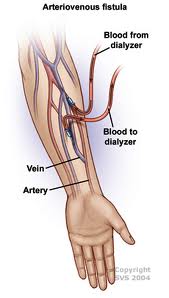 30
[Speaker Notes: Hand hygiene should be performed following the WHO 5 moments principles. Make an alcohol-based hand rub available at the entrance to the patient's room or at the bedside. Some groups recommend that the patient and staff wear a mask during site access – check local recommendations.]
IP&C measures - 2
Wash access site with antibacterial soap\scrub and water
HD access lines must not be used for other purposes
August 16, 2013
31
[Speaker Notes: Cleanse skin with 2% chlorhexidine gluconate/70% isopropyl alcohol or 70% alcohol or 10% povidone iodine.]
IP&C measures - 3
Standard and transmission-based precautions
All staff must use Standard Precautions 
Follow Contact Precautions for multidrug resistant organisms 
HBsAg-positive patients and their equipment and supplies must be segregated from those from non HBV infected patients
Isolation of HCV patients is not recommended
August 16, 2013
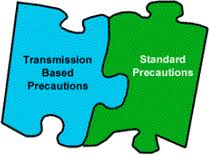 32
[Speaker Notes: Standard Precautions should be practiced routinely. Contact precautions in HD facilities should be employed in the event of known or suspected MDRO. Multidrug resistant organisms (MDRO) important for PD and HD patients are MRSA and VRE, and also ESBL producing enterobacteria and MDR P. aeruginosa.

HBV isolation should be employed routinely on all patients known to be HBsAg positive.  Some HD units do isolate HCV patients.]
IP&C measures - 4
Environmental cleaning and disinfection
Hospital grade disinfectant for all patient areas
Special attention to high touch items or surfaces likely to be contaminated by blood or body fluids
Procedures for containment and clean up of blood or body fluid spills
Procedures to prevent mould contamination from water damage or wetting of permeable surfaces
Safe disposal of used supplies and dialysers
August 16, 2013
33
[Speaker Notes: Use hospital disinfectants to decontaminate spills of blood and other body fluids. Using friction, clean and disinfect high-touch surfaces in patient-care areas (e.g., HD chairs, HD machines, tables, carts, bedside commodes). Items taken into a patient station should be disposed of after use, dedicated for use on a single patient, or cleaned and disinfected before being taken to a common clean area or used on another patient.]
IP&C measures - 5
Environmental cleaning and disinfection
Regularly maintained, cleaned and disinfected dialysis equipment, machines and reusable supplies
Policies and procedures (including care and maintenance) for dialysis systems including:
Water treatment system
Distribution system 
Dialysis machines
August 16, 2013
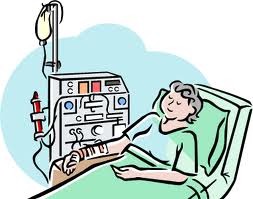 34
[Speaker Notes: Adhere to standards for quality assurance performance of devices and equipment used to treat, store, and distribute water in HD centres and for the preparation of concentrates and dialysate. Conduct microbiological testing specific to water in dialysis settings. Disinfect water distribution systems in dialysis settings on a regular schedule.]
IP&C measures - 6
Environmental cleaning and disinfection
Clean, high level disinfect, thoroughly rinse, dry  and safely store safely dialysers before reuse
Adequately clean dialysis machines and equipment and reusable supplies
August 16, 2013
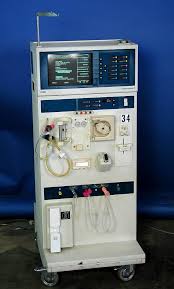 35
[Speaker Notes: It is important to follow manufacturer’s recommendation for cleaning and disinfection of dialysis machines and all reusable supplies as not all substances are compatible with all materials.]
IP&C measures - 7
Safe medication and injection practices
Avoid contamination of multi-dose vials
Single-use vials are preferred
Disinfect stopper  with alcohol before accessing
Use single-use sterile needle and syringe for each access
Do not recap needles
Discard used sharps in designated container at point of care
Use safety engineered medical devices when possible
August 16, 2013
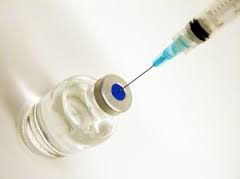 36
[Speaker Notes: Single-dose vials should be dedicated to one patient only and should not be re-entered. Parenteral medications should be prepared in a designated clean area away from patient treatment
stations. Scrub the hub of intravenous (IV) tubing and medication vials prior to accessing. Use aseptic technique when preparing/handling parenteral medications/fluid. Never use infusion supplies such as needles, syringes, flush solutions, administration sets, or IV fluids on more than one patient.]
IP&C measures - 8
Patient immunisation, post vaccine testing and screening
Essential for HBV and HCV
Screen for HBV prior to start of HD treatment
Immunize for HBV-assess need for booster
Screen for HCV prior to HD and every 6 months
Pneumococcal vaccine:
< 65 years of age dose every 5 years
> 65 only one dose
MRSA and VRE
Screen only during outbreaks or suspected transmission
August 16, 2013
37
[Speaker Notes: Vaccine status of all patients should be assessed at the start of dialysis. Eligible HD patients should be immunised against HBV, pneumococcal disease.]
IP&C measures - 9
Patient and staff education
Staff - initial and ongoing 
Principles and practices of dialysis
Infectious risks
Potential adverse events
IP&C practices
Patient
Access site and dressing care
Signs and symptoms of infection
Importance of reporting potential infections
August 16, 2013
38
IP&C measures - 10
Occupational safety considerations
Staff must follow
Standard precautions 
Transmission-based precautions (as necessary) 
Gloves, mask and gowns for connecting and disconnecting HD
Staff receive HBV vaccination and assess need for booster
Routine testing of staff for HCV, HBV or MDRO is not recommended
August 16, 2013
39
IP&C measures - 11
Water treatment and testing
Perform testing of dialysis water and dialysate at least monthly 
USA Association for the Advance of Medical Instrumentation guidelines
Dialysis water standards:
<200 CFU/ml viable microbial count
<2 EU/ml endotoxin concentration
If viable microbial count reaches 50 CFU/ml or endotoxin concentration reaches 1 EU/ml, take immediate corrective action
Policies and procedures in place for testing and follow-up
August 16, 2013
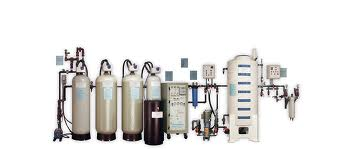 40
[Speaker Notes: Conduct microbiological testing specific to water in dialysis settings. Adhere to current Association for Advancement of Medical Instrumentation (AAMI) standards for quality assurance performance of devices and equipment used to treat, store, and distribute water in HD centres and for the preparation of concentrates and dialysate.

AAMI standards - http://www.aami.org/publications/standards/dialysis.html]
Low resource issues
Main priorities 
Safe reprocessing and reuse of dialysers
Use, maintenance, and testing of safe reliable water supply
Spatial separation for patients with HBV, MDRO and their supplies
Access to reliable methods for cleaning and disinfection of supplies and equipment
Access to lab testing for patients for HBV\HCV and detection of other infections
Access to HBV vaccine for patients and staff
August 16, 2013
41
Relevant guidelines
Kidney Disease Outcomes Quality Initiative (KDOQI) 
http://www.kidney.org/professionals/KDOQI/guidelines.cfm 
International Society for Peritoneal Dialysis (ISPD) Guidelines/Recommendations
http://ispd.org/lang-en/treatmentguidelines/guidelines 
Diagnosis, prevention and treatment of haemodialysis catheter-related bloodstream infections (CRBSI): a position statement of European Renal Best Practice (ERBP). NDT Plus 2010; 3: 234-246. http://ckj.oxfordjournals.org/content/3/3/234.full.pdf+html?sid=8f1004ea-555c-41c1-a9d7-a83a8b3630fb
August 16, 2013
42
Quiz
HBsAg positive patient has to be dialysed on a  separate dialysis machine. T/F
Prevention of access site infection includes
Proper hand hygiene
Staff must wear gloves
Patient must wear mask
a+b 
a+b+c
For environmental cleaning and disinfection home grade disinfectant should be used for all patient areas. T/F
August 16, 2013
43
[Speaker Notes: True
D
False]